الفصل الرابعالموازنة الراسمالية / التدفقات النقدية
تقييم قرارات الاستثمار
الاستثمار : استخدام الاموال في لحظة زمنية محددة بهدف الحصول على التدفقات النقدية المستقبلية.
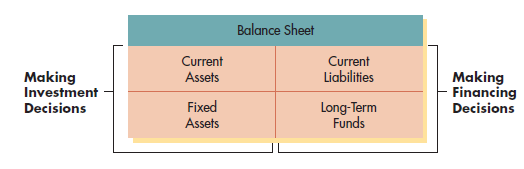 عملية قرارات الموازنة الراسمالية :
تمثل الاستثمارات طويلة الاجل نسبة كبيرة من الاموال التي تلتزم الشركة بتخصيصها لغرض القيام بنشاط معين. وتقوم الشركة عادة باستثمارات طويلة الاجل كثيرة ولكن اكثرها شيوعا بالنسبة للشركات الصناعية هي الاستثمار في الموجودات الثابتة والتي تتضمن الارض ، المعدات ، الالات ، وغيرها. وتسمى بالموجودات الايرادية التي تمثل اساس القوة الايرادية للشركة.
الموازنة الراسمالية capital budgeting : هي عملية تقييم واختيار الاستثمارات طويلة الاجل المتطابقة مع هدف الشركة في تعظيم ثروة المالكين.
المصروف الراسمالي : capital expenditure هو نفقات مالية تنفقها الشركة وتتوقع ان تحصل مقابلها على ايرادات لفترة من الزمن تمتد لاكثر من سنة. 
المصروف التشغيلي : operating expenditure هو نفقة مالية تؤدي الى تحقيق ايرادات خلال فترة سنة او اقل.
دوافع ( اغراض ) المصاريف الاستثمارية 
ان القرارات المتعلة بالمصاريف الراسمالية تتخذ لاسباب عديدة ولكن الاغراض الاساسية لهذه المصاريف هي : 
التوسع : expand  وهي تتعلق باضافة خطوط انتاج او الات جديدة بهدف توسيع الطاقة الانتاجية لتلبية نمو الطلب في السوق. وهو الدافع الاكثر شيوعا للمصاريف الراسمالية وذلك لزيادة مستوى الطاقة الانتاجية خصوصا من خلال شراء الموجودات الثابتة.
الاستبدال : replace وهي كما يعني اسمها تتعلق باستبدال الالات والتجهيزات التي تم استهلاكها فيزيائيا بالات جديدة اكثر كفاءة. بمرور الزمن تتقادم الموجودات الثابتة وتصبح بحاجة الى الصيانة المستمرة وتزداد تكاليف الصيانة بتقادم الماكنة لذلك يجب مقارنة هذه التكاليف بتكاليف الاستبدال لاتخاذ القرار المناسب.
التجديد : renew وهي تتعلق بانتاج سلع جديدة او محسنة واستعامال طرق انتاجية وتكنولوجيا جديدة او محسنة . هو بديل عن الاستبدال ويتضمن اعادة بناء وتحديث الموجودات الثابتة من خلال اضافة نظم الانتاج الجديدة الالكترونية لتشغيل المكان وزيادة طاقتها الانتاجية.
الاغراض الاخرى : obtain some other  بعض المصاريف الراسمالية لا تنتج عن شراء او استبدال الموجودات الثابتة الملموسة وانما قد تتضمن التزامات طويلة الاجل لتحقيق ايرادات مستقبلية وهذه المصروفات تتضمن الاعلان ، البحث والتطوير ، الاستشارات الادارية ، والمنتجات الجديدة ، كما يمكن ان يشمل انشاءات السيطرة على التلوث ووسائل الامان المحددة عن الحكومة والتي تعد صعبة التقييم بسبب تقديمها لايرادات غير ملموسة بدلا من التدفقات النقدية.
المصطلحات الاساسية
المشاريع المستقلة والمشاريع المشتركة التنفيذ : 
النوعين الاساسيين من المشاريع هما المشاريع المستقلة و المشتركة التنفيذ ، اذ ان المشاريع المستقلة هي تلك التي تمتلك تدفقات نفقدية غير مرتبطة او مستقلة عن بعض البعض فقبول احدها لا يمنع من قبول المشاريع الاخرى.اما المشاريع المشتركة التنفيذ فهي تلك المشاريع التي تملك نفس الوظيفة ولذلك فهي تتنافس مع بعضها البعض وقبول احدها يؤدي الى استبعاد المشروعات الاخرى الشبيهة.
الاموال غير المحدودة وراس المال المحدود 
يؤثر توفر الاموال على قرارات المصروفات الراسمالية ، فاذا كانت الشركة تمتلك اموالا غير محدودة فان اتخاذ القرار الخاص بالموازنة الراسمالية سيكون سهلا جدا فكل المشاريع التي تحقق ايرادات اكبر من التكاليف سيتم قبولها وعادة ما لا تكون الشركات في مثل هذا الوضع اذ انها تعمل تحت راس المال المحدود وهذا يعني امتلاكها كمية محددة من الاموال المتاحة للمصاريف الراسمالية وسيتم مقارنة المشاريع مع هذه الكية من الاموال ولذلك يتوجب على الشركة تقسيم راس المال هذا من خلال تخصيصه للمشاريع التي تعظم من ثروة المالكين.
مداخل القبول – الرفض مقابل مداخل الترتيب 
هناك مدخلين لقرارات الموازنة الاستثمارية مدخل القبول – الرفض الذي يتضمن تقييم المقترحات الراسمالية لتحديد قيما اذا كانت تقابل الحد الادنى من معايير القبول وهذا المدخل يمكن ان يستخدم عندما تمتلك الشركة مواردا غير محددودة كما في حالة تقييم المشاريع المشتركة. او عندما تمتلك الشركة موارد محددة وبذلك لا يتم الاهتمام بالمشاريع المقبولة فقط. وفي المدخل الثاني مدخل الترتيب يتم ترتيب المشاريع على اساس بعض المقاييس المحددة مسبقا مثل معدل العائد على الاستثمار وعليه فان المشروع الذي يحقق اعلى معدل عائد يوضع في المرتبة الاولى والمشروع الذي يحقق ادنى معدل عائد يوضع في المرتبة الاخيرة.ويتم ترتيب المشاريع المقبولة فقط وهذا الترتيب يكون مفيدا في اختيار المشروع الافضل من المشاريع المشتركة وعلى اساس حصص راس المال المحدودة.
انماط التدفق النقدي الاعتيادي وغير الاعتيادي 
يمكن تصنيف انماط التدفقات النقدية المتعلقة بالمشاريع الاستثمارية الى الاعتيادية وغير الاعتيادية. فالانماط الاعتيادية للتدفق النقدي تتضمن تدفقا نقديا خارجيا اوليا وسلسلة تدفقات نقدية داخلية.
اما التدفق النقدي غير الاعتيادي فيتضمن تدفقات نقدية خارجة لاكثر من مرة اضافة الى التدفقات النقدية الداخلة.
المكونات الاساسية للتدفق النقدي : 
ان التدفقات النقدية لاي مشروع والتي تكون بنمط اعتيادي تتضمن ثلاثة مكونات اساسية : 
الاستثمار المبدئي 
التدفقات النقدية التشغيلية 
التدفقات النقدية النهائية 
وكل المشاريع سواء كانت للتوسع او الاستبدال او التجديد ام لاغراض اخرى تمتلك النوعين الاولين ،فيما تفتقد بعض المشاريع للتدفقات النهائية.
التدفقات النقدية المختلفة ( غير المتساوية ) والدفعة الدورية 
الدفعة هي تدفق نقدي سنوي متساوي واي سلسلة اخرى من التدفقات النقدية باي نمط اخر يختلف عن الدفعة تعد تدفقا نقديا مختلفا او غير متساوي.
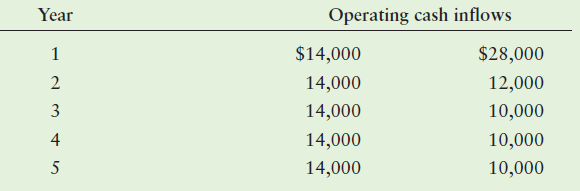 التدقات النقدية الملائمة لاتخاذ القرارات 
لتقييم المقترحات الاستثمارية يجب على الشركة تحديد التدفقات النقدية ذات العلاقة (الملائمة) والتي تتضمن التدفقات النقدية الاضافية الخارجة ما بعد الضريبة (الاستثمار) والتدفقات النقدية الداخلة اللاحقة لذلك وتمثل التدفقات النقدية الاضافية الداخلة او الخارجة التي يتوقع ان تنتج من المقترح الاستثماري. ويتم استخدام التدفقات النقدية وليس الربح المحاسبي لان التدفقات النقدية تؤثر بصورة مباشرة على قدرة الشركة في دفع القوائم وشراء الموجودات.
التدفقات النقدية للتوسع والاستبدال 
ان تحديد التدفقات النقدية ذات العلاقة يكون سهلا في قرارات التوسع ففي هذه الحالة تكون الاستثمار الاولي ، التدفقات النقدية التشغيلية والتدفق النقدي النهائي هي مجرد التدفقات النقدية الداخلة والخارجة ما بعد الضريبة والمتعلقة بالنفقات المقترحة للمشروع.
اما تحديد التدفقات النقدية الملائمة في قرارات الاستبدال فيكون اكثر تعقيدا وكما موضح في الشكل الاتي:
التدفقات النقدية ذات العلاقة بقرارات الاستبدال
التدفقات النقدية ما بعد الضريبة من بيع الموجود القديم
الاستثمار الاولي المطلوب لشراء الموجودات الجديدة
الاستثمار المبدئي
ـــ
=
التدفقات النقدية التشغيلية من الموجود القديم
التدفقات النقدية من الموجود الجديد
التدفقات النقدية التشغيلية
ـــ
=
التدفقات النقدية ما بعد الضربية النهائية للموجود القديم
التدفقات النقدية ما بعد الضربية النهائية للموجود الجديد
التدفق النقدي النهائي
ـــ
=
في الحقيقة ان كل القرارات المتعلقة بالموازنة الراسمالية يمكن النظر اليها على انها قرارات استبدال فقرارات التوسع هي مجرد قرارات استبدال حيث تكون كل التدفقات النقدية من الموجودات القديمة مساوية للصفر.
الكلف الغارقة والكلف الفرصية 
التكاليف الغارقة هي تلك التكاليف او النفقات النقدية التي تم صرفها مقدما اوسابقا (مثل النفقات السابقة) ولذلك فهي لا تؤثر على التدفقات النقدية الملائمة للقرارات الحالية.
عند تقدير التدفقات النقدية الملائمة والمتعلقة بالمقترح الاستثماري يجب على الشركة تحديد التكاليف الغارقة والتكاليف الفرصية ومن السهل تجاوز او اهمال هذه التكاليف خصوصا عند تحديد التدفقات النقدية الاضافية للمشروع ، لذلك فان التكاليف الغارقة يجب ان لا يتم حسابها ضمن التدفقات النقدية الاضافية للمشروع.
التكاليف الغارقة كما يتضح من اسمها هي التكاليف التي لاعلاقة لها بالمشروع المقترح اي انها تتحقق سواء قمنا بالمشروع ام لم نقم بذلك اي لا تنتج عن المشروع الذي نقوم بتقييمه الان وتسمى كذلك بالتكاليف غير الملائمة لاتخاذ القرار.
اما التكاليف الفرصية فهي التدفقات النقدية التي يمكن ان تتحقق من الاستخدام البديل الافضل للموجود وهي بذلك تمثل التدفقات النقدية التي لم تتحقق نتيجة لاستخدام الموجود في المشروع المقترح.ولذلك فان التكاليف الفرصية يجب ان يتم حسابها عند تقدير التدفقات النقدية الاضافية للمشروع.